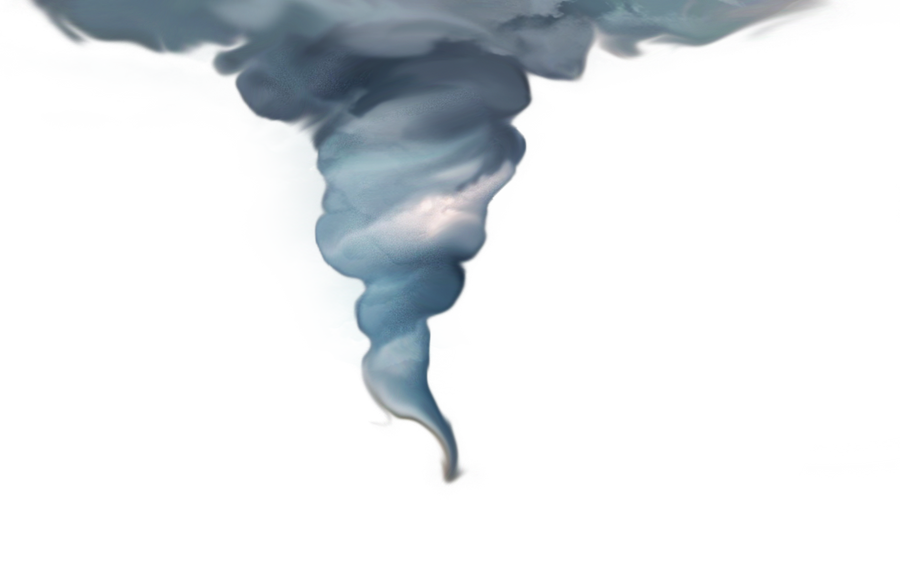 Tornado!
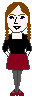 A TinyTEFLTeacher game
This Photo by  Dolores Minette is licensed under CC BY 3.0
Instructions:
Your teacher will ask you a question. If your answer is right, choose a box. You might find :
10-50 points
↔ ( you must choose another team to swap scores with)
 (a tornado takes away another teams’ score)
5
2
1
3
4
6
8
10
7
9
13
11
12
15
14
17
16
20
18
19
Team A
Team B
22
24
25
23
21
Team C
Team D
For more games and English language practice visit https://tinyteflteacher.co.uk
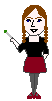